La famille des Caryophyllaceae (1)
Ateliers de perfectionnement
Société Linnéenne de Lyon
2023
Véronique Guérin-Faublée
Merci aux contributeurs de TelaBotanica pour les photos
En particulier à Liliane et Didier Roubaudi
Et à Franck Le Driant site FloreAlpes
[Speaker Notes: Revoir crédits photographiques !!]
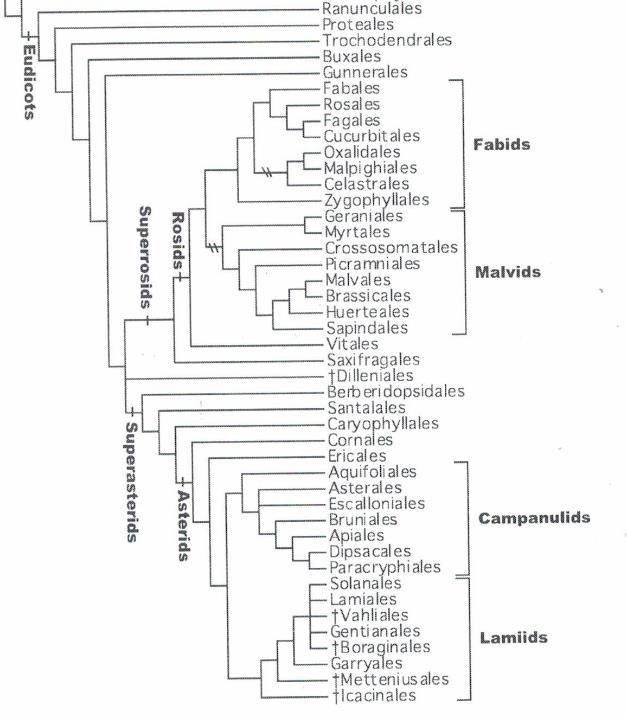 Caryophyllaceae : 
position taxonomique
Eudicotyledonae

    Sous-classe non nommée

            Ordre des Caryophyllales
APG IV
Bot. J. Linn. Soc. 
2016
Caryophyllales
Graine à nucelle
Marqueur morphologique : courbure de l’embryon, avec dans sa concavité un tissu de réserve = le périsperme (albumen très réduit)
Marqueur biochimique : absence d’anthocyanes mais présence de pigments azotés, les bétalaïnes sauf chez les Caryophyllaceae
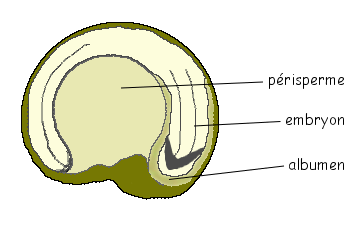 GreenAndGarden
De nombreuses familles apparemment disparates, principalement localisées dans les zones chaudes intertropicales, en particulier en Amérique
 En France, Aizoaceae, Amaranthaceae, Cactaceae, Caryophyllaceae, Droseraceae, Frankeniaceae, Molluginaceae, Phytolaccaceae, Plumbaginaceae, Polygonaceae, Portulaceae, Tamaricaceae
Caryophyllaceae (1) : distribution
Famille cosmopolite
Principalement holarctique 
Régions tempérées
+++ pourtour méditerranéen et Asie mineure
≈ 90 genres et 3 000 espèces
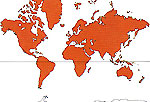 Plantes & Botanique
Caryophyllaceae (2) : taxonomie
Le genre type est Dianthus (Caryophyllus)
Groupe monophylétique 
3 sous-familles définies d’après caractères morphologiques (stipules, pétales, sépales, fruits)
Aucune de ces sous-familles monophylétique
► Stipules …..   Paronychioideae
    
► Absence de stipules 

   ● Sépales libres …..   Alsinoideae

    ● Sépales soudés …..   Caryophylloideae
"
"
"
"
"
"
Beaucoup de genres de la famille des Caryophyllaceae ne sont pas bien
définis morphologiquement et sont difficiles à distinguer
Plantes généralement herbacées, seule la souche peut être ligneuse, rarement la base des tiges, annuelles ou vivaces
Caryophyllaceae (3a) 
appareil végétatif
I
II
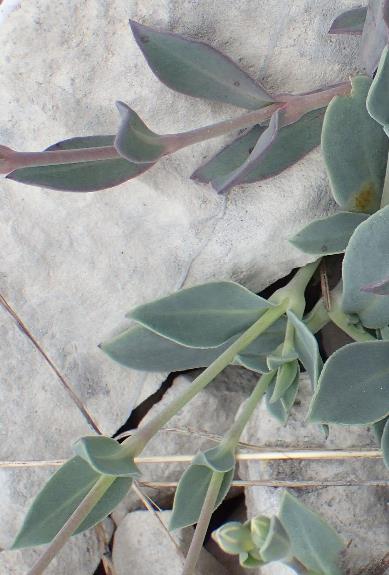 III
Racines pivotantes ; rhizomes
IV
Tiges à ramifications dichotomiques (croissance sympodiale) 
Renflées aux nœuds  où s’insèrent les feuilles  nom
Silene vulgaris
subsp. prostrata
Caryophyllaceae (3b) : appareil végétatif
les feuilles sont réduites à un pétiole dilaté et aplati (faux limbe)
Stellaria
 nemorum
Feuilles simples sessiles
Opposées, souvent décussées, 
      ou verticillées
      rarement alternes [Corrigiola, Telephium]
Toujours entières 
Pas de stipules ou des stipules ("Paronychioideae")
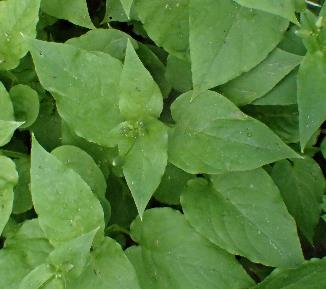 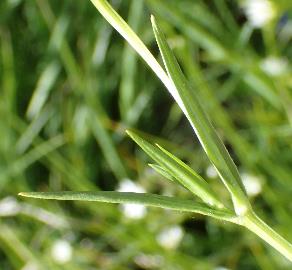 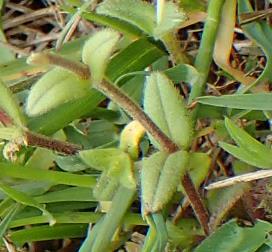 Stellaria 
graminea
Cerastium
 glutinosum
Caryophyllaceae (4) : inflorescences
4
3
4
Souvent cymes bipares
Ou cymes unipares, parfois "glomérules", pseudo-verticilles, fleurs solitaires
2
4
1
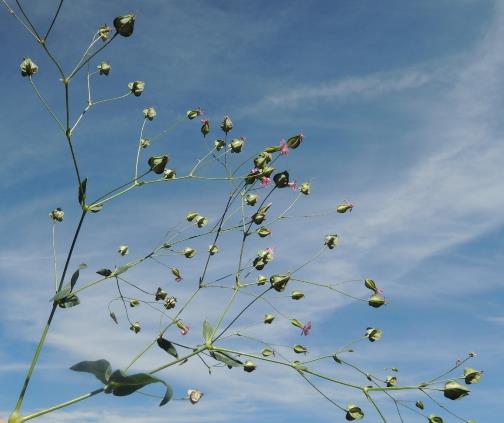 3
4
Caryophyllaceae (5) : fleurs
Hermaphrodites (parfois dioïques)
Fleurs pentamères ou tétramères
Actinomorphes
En général pentacycliques
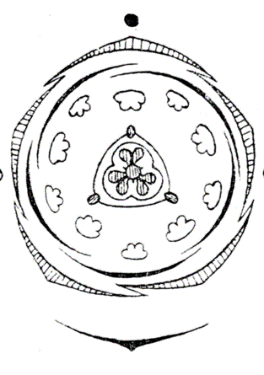 Silene
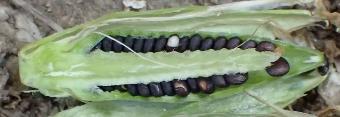 4 -5 sépales libres ou soudés
 4 -5 pétales libres, des apétales
2 verticilles de 5 étamines ou 1 seul
Saponaria
 officinalis
Ovaire supère, parfois semi-infère
2, 3, 4, 5 carpelles soudés en un ovaire uniloculaire  parfois +/- septé
2 à 5 styles libres  (même nombre que carpelles)
Placentation centrale
Ovules nombreux parfois 1
Identification
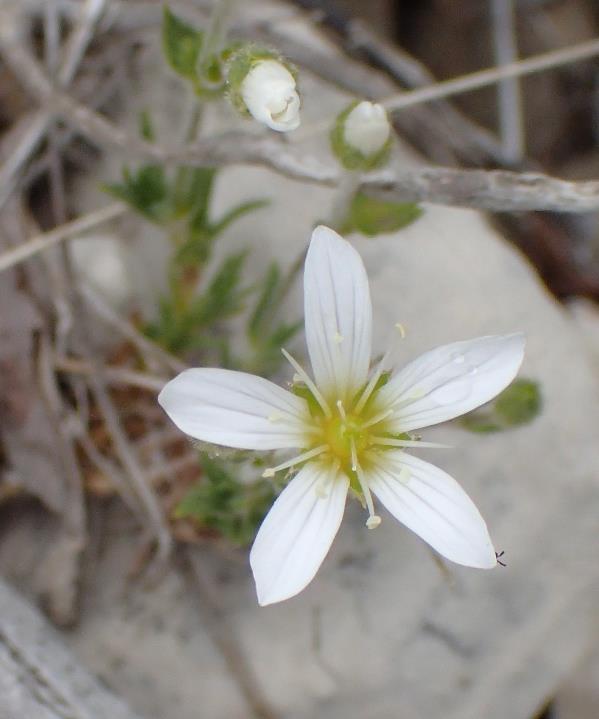 Arenaria grandiflora 
subsp. grandiflora
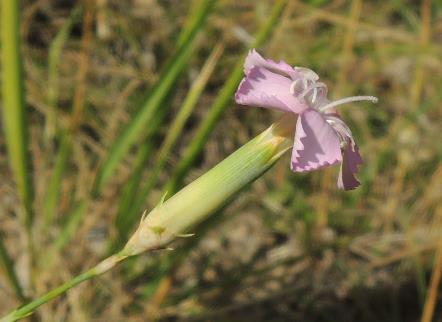 Quelques définitions
Calicule : ensemble de bractées enveloppant la base du calice
Coronule : écailles placées au centre de la fleur
        en couronne prolongeant les onglets des pétales
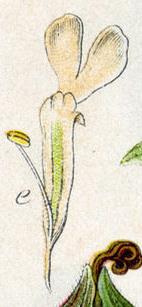 Silene
 latifolia
Dianthus godronianus
Limbe
Carpophore : pied portant
        l’ovaire puis la capsule
Ecaille
Silene italica
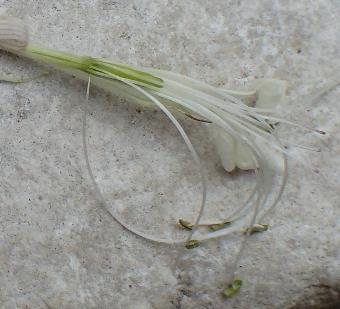 Onglet
Lychnis
 flos-jovis
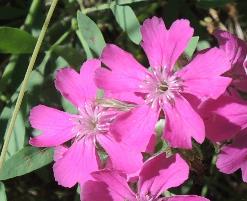 Définitions de la Flore de la France Méditerranéenne continentale
Généralement une capsule*, parfois un akène (Scleranthus) ou un "utricule" (Paronychia par ex), exceptionnellement baie (Silene baccifera)
Déhiscence par des fentes longitudinales ou des dents 
Graines souvent nombreuses,  parfois fruit monosperme (Paronychia, Scleranthus, …) 
Embryon courbe enveloppant le périsperme (0 albumen)
Caryophyllaceae (6) : fruits
Silene vulgaris
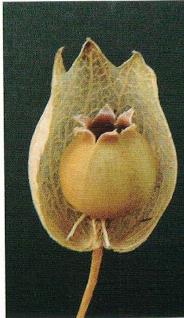 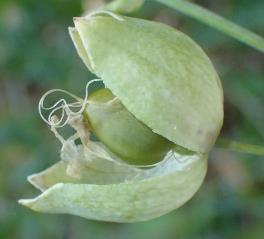 Silene dioica
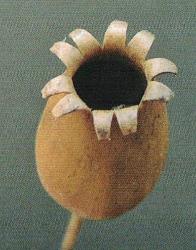 Stellaria
 holostea
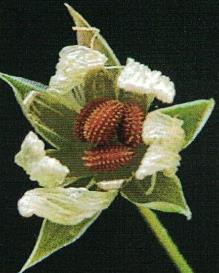 Identification
*Fruit sec déhiscent,  multiséminé, 
provenant d’un ovaire 
dont les carpelles sont  soudés
Maurice Reille
Dictionnaire visuel de botanique
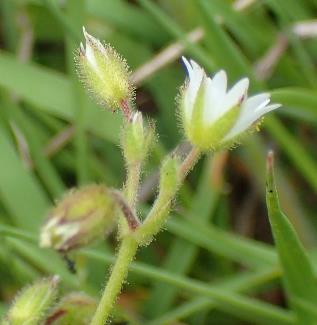 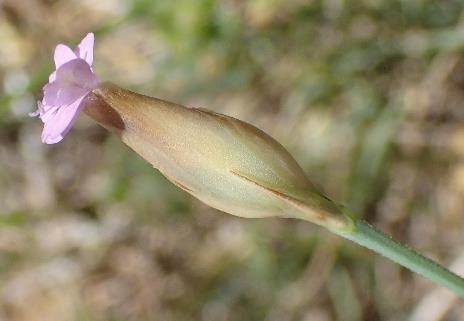 Cerastium glutinosum
Petrorhagia prolifera
Caryophyllaceae dont les feuilles sont pourvues de stipules
Plantes herbacées 
Généralement couchées étalées
Feuilles stipulées 
Feuilles opposées ou pseudo-verticillées parfois alternes 
Cymes souvent denses en glomérules
Fleurs souvent petites, blanches ou verdâtres
Fleurs pentamères
Calice à 5 sépales libres
Des apétales ou à pétales rudimentaires
1-10 étamines
Fleurs hypogynes (ovaire libre supère) sauf exception (Paronychia), 2-3 styles-stigmates
Capsule ou "utricules"   (parfois akène)
Telephium 
Corrigiola
Herniaria 
Illecebrum
Paronychia
Chaetonychia
Loeflingia
Polycarpon 
Spergula 
      (incl. Spergularia)
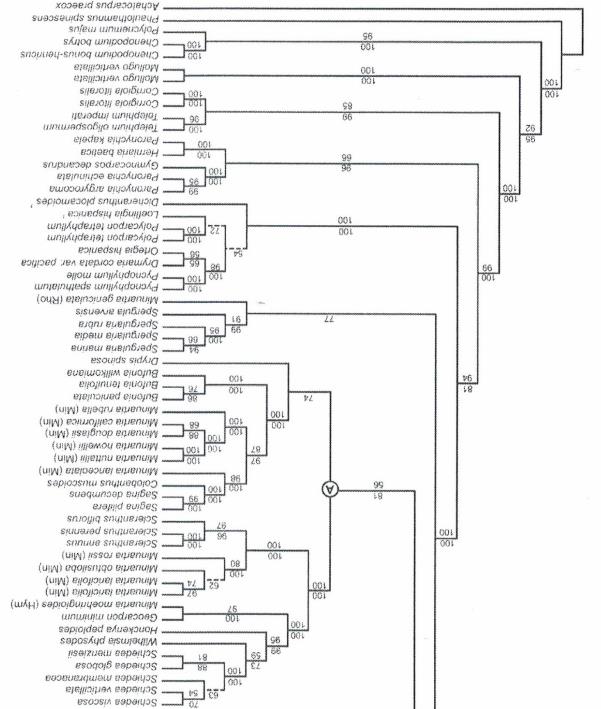 Harbaugh et al.
Int. J. Plant. Sci. 
2010 171 (2) : 185-198
► Feuilles toutes alternes ; 3 styles ou stigmates
     ● Akènes ; sépales L < 3 mm  ……………………………………..…………………….. Corrigiola
   ● Capsules ; sépales L > 3 mm …………………………………………………………… Telephium
► Feuilles opposées ou verticillées
   ● 2 stigmates
         → Bractées et sépales herbacés verts ………………………………………………. Herniaria
         → Bractées ou sépales non herbacés scarieux-argentés
	* Fleurs pseudoverticillées blanchâtres ; sépales spongieux …….... Illecebrum
	* Fleurs en cymes terminales ou latérales
 	 feuilles linéaires verticillées par 4 ; sépales très inégaux ….… Chaetonychia
 	 feuilles ovales à lancéolées opposées ; sépales subégaux ……. Paronychia
    ● 3-5 stigmates
         → Sépales externes munis de 2 longues arêtes latérales …………….…….. Loeflingia
         → Sépales externes sans arêtes latérales
 	* Feuilles (ob)ovales ……………………………………………………..…………. Polycarpon 
	* Feuilles linéaires ………………………………………………………………………. Spergula
D’après Flora Gallica et Flore de la France méditerranéenne continentale
Le genre Telephium : T. imperati (1)
1/5 T. imperati
Europe méridionale, Afrique de l’Est, Asie occidentale
Plantes herbacées suffrutescentes vivaces
Nombreuses tiges rayonnantes simples couchées
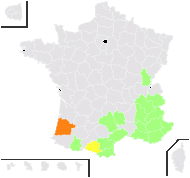 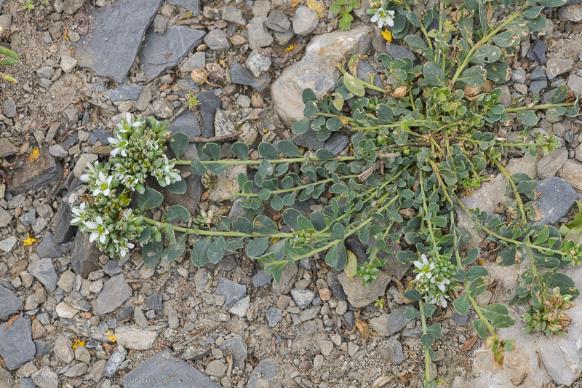 Franck Le Driant
Le genre Telephium : T. imperati (2)
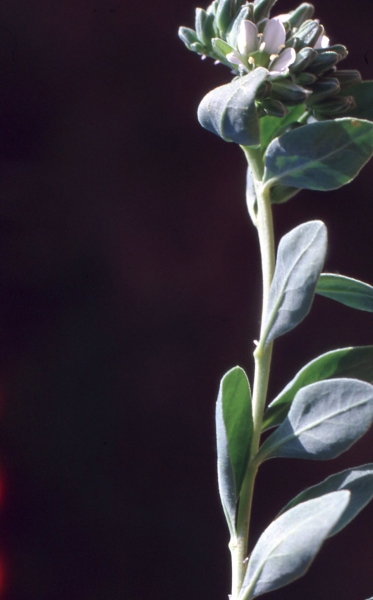 Feuilles alternes stipulées
Simples entières glauques elliptiques légèrement crassulescentes 
Presque unilatérales
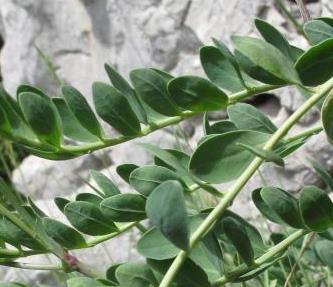 Marie Portas
Didier Roubaudi
Cymes terminales en "têtes"
Le genre Telephium : T. imperati (3)
Fleurs hermaphrodites actinomorphes 
Pentamères : 5 sépales libres, 5 pétales blancs entiers (≈ sépales), 5 étamines
Ovaire supère trigone 3-(4) loges  à la base ; 3 styles
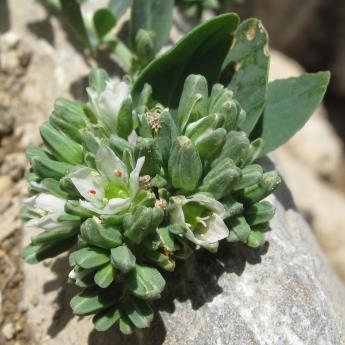 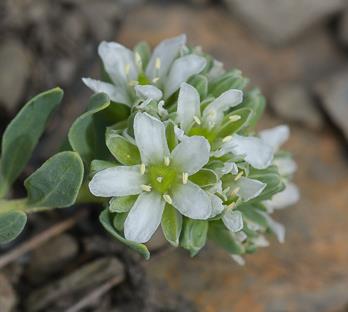 Marie Portas
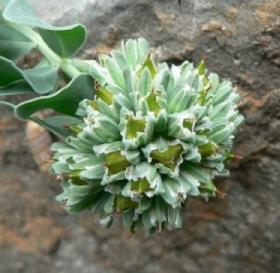 Capsule déhiscente 
       par 3-(4) valves
Trigone pyramidale
Franck Le Driant
Mathieu Ménand
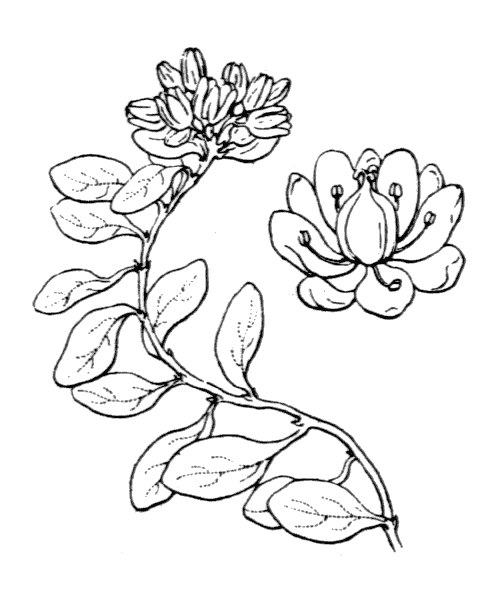 Telephium imperati
Fleurs pentamères
3 styles
Capsule trigone pyramidale
Feuilles alternes 
stipulées
2/≈ 15 
Subcosmopolite
Le genre Corrigiola (1)
Plantes herbacées glabres
Annuelle (C. littoralis) ou vivace (C. telephiifolia)
Port étalé
Tiges principales se terminant par une fourche de 2-3 branches
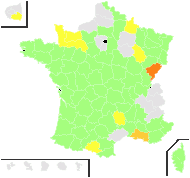 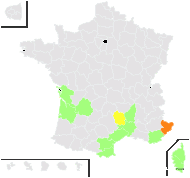 C. littoralis
C. telephiifolia
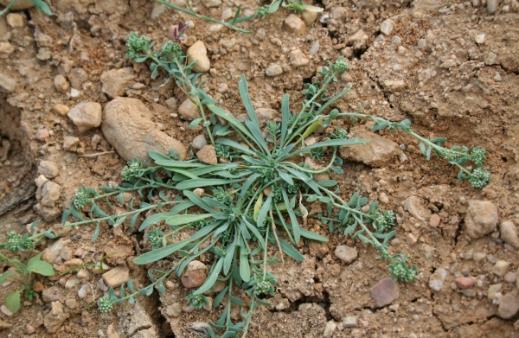 C. littoralis
C. telephiifolia
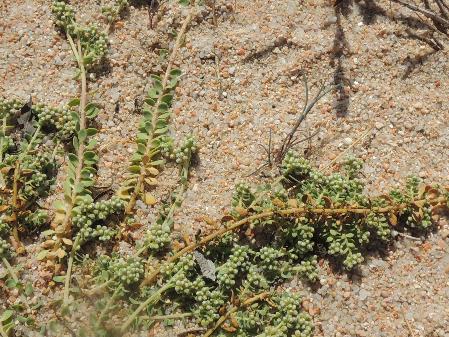 C. Bernier
V. Guérin
Feuilles alternes stipulées
Simples entières oblancéolées
      →  ± spatulées
Le genre Corrigiola (2)
C. telephiifolia
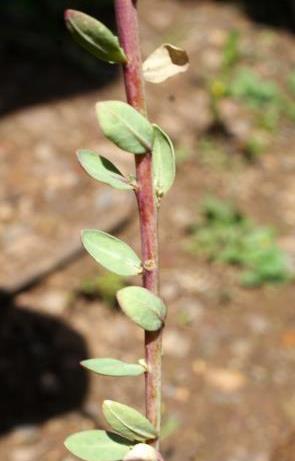 C. telephiifolia
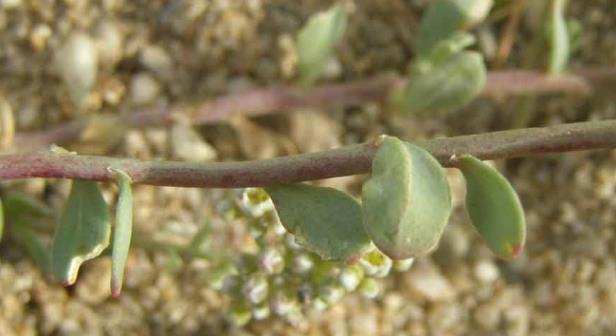 C. littoralis
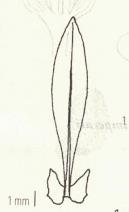 INPN
Didier Roubaudi
Cymes axillaires et terminales denses en glomérules
Le genre Corrigiola (3)
C. telephiifolia
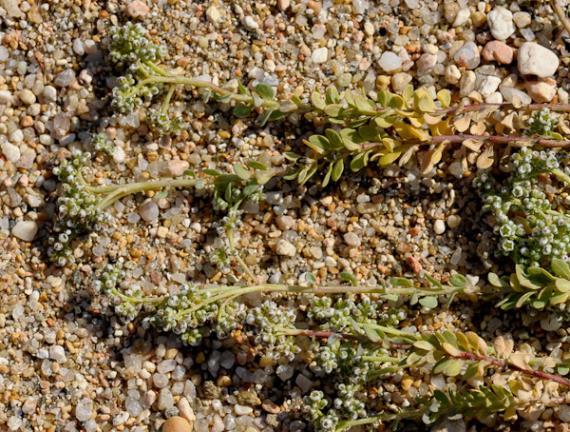 C. littoralis
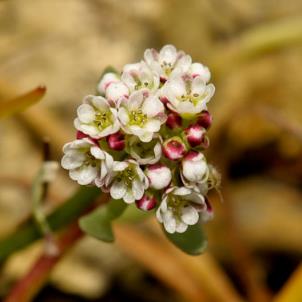 Franck Le Driant
Fleurs hermaphrodites actinomorphes 
Pentamères : 5 sépales libres, 5 pétales blancs entiers (pétales ≈ sépales), 5 étamines
Ovaire supère ; 3 stigmates
Le genre Corrigiola (4)
Akène ovoïde trigone
Enveloppé dans le calice persistant
C. littoralis
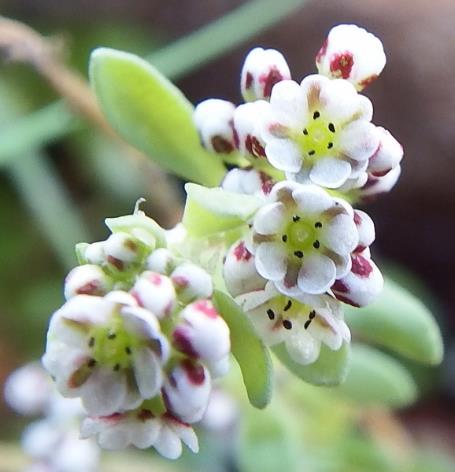 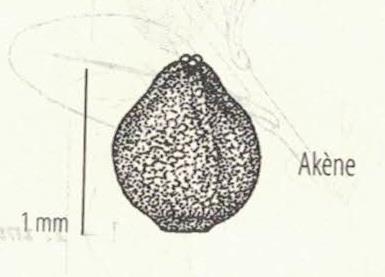 C. littoralis
J-C Echardour
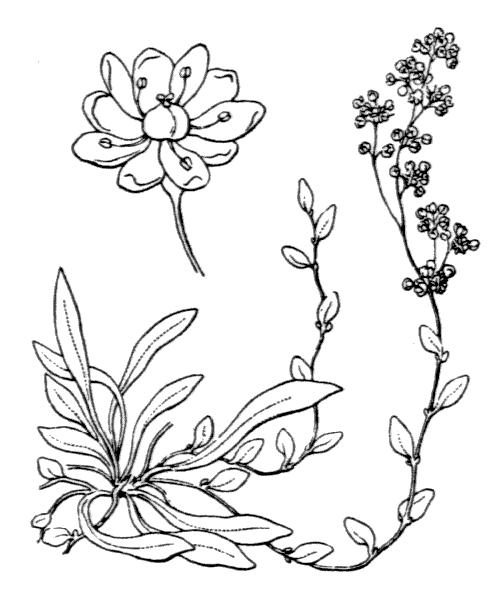 Akène trigone
Corrigiola
C. telephiifolia
2-3 X ramifiée
Fleurs pentamères
3 stigmates
Feuilles alternes 
stipulées
Plantes herbacées très ramifiées
Vivaces ou annuelles
Généralement couchées
Le genre Herniaria (1)
8/≈ 45
Europe, Afrique, Asie occidentale et centrale
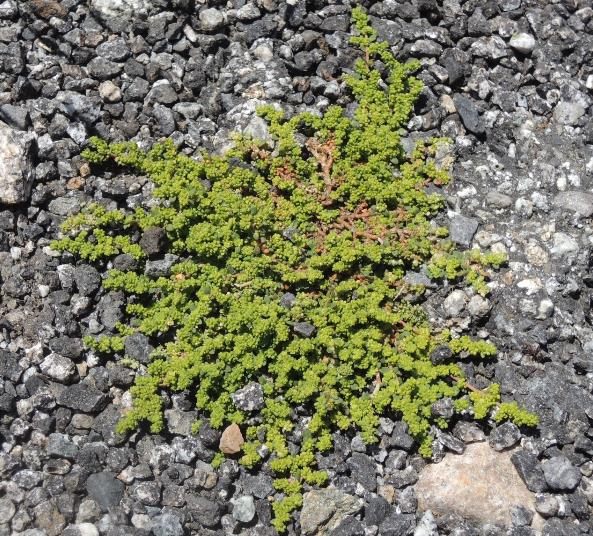 H. glabra
V. Guérin
Feuilles stipulées, les inférieures opposées,  les supérieures alternes
 Simples entières
Le genre Herniaria (2)
H. incana
Cymes axillaires ou terminales en glomérules denses
Bractées herbacées vertes
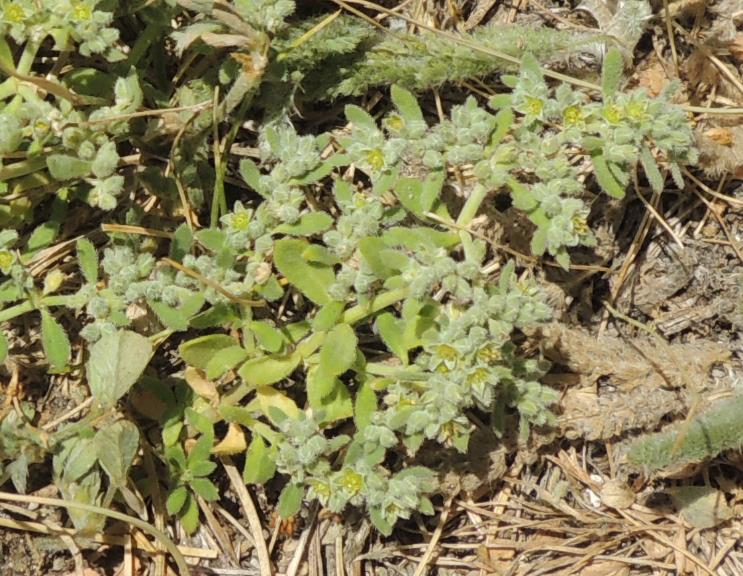 V. Guérin
Le genre Herniaria (3)
Petites fleurs verdâtres hermaphrodites actinomorphes 
Pentamères (tétramères parfois) : 5 (4) sépales libres herbacés verts obtus, 5 (4) pétales très réduits (0), 2-5 étamines
Ovaire supère uniloculaire ; 2 stigmates
H. incana
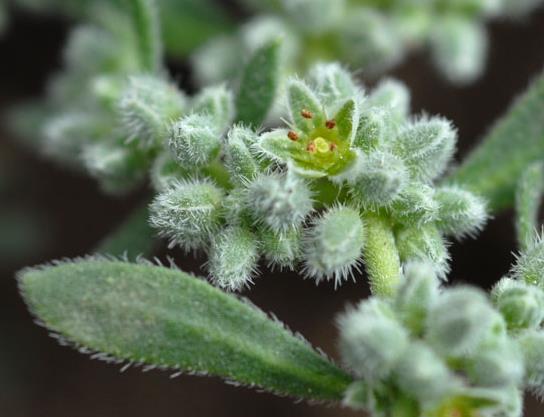 Fruit sec 1 graine 
Péricarpe membraneux indéhiscent ou se déchirant irrégulièrement
"Utricule" disséminé avec le calice persistant
F. Le Driant
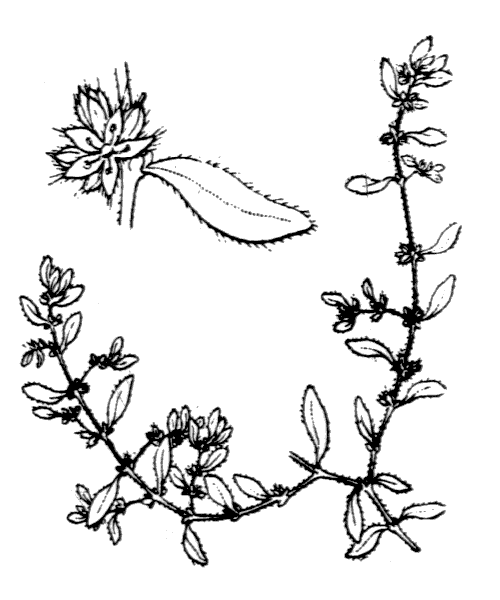 Herniaria
"Utricule" disséminé
avec le calice
H. hirsuta
Fleurs pentamères
Pétales très réduits
2 stigmates
Feuilles stipulées
Les inférieures opposées
Les supérieures alternes
Bractées herbacées vertes
Plante très ramifiée
5/≈ 110 
Afrique, Amérique, Eurasie
Zones tempérées chaudes à subtropicales
Le genre Paronychia (1)
Plantes herbacées parfois suffrutescentes
Vivaces ou annuelle (P. echinulata)
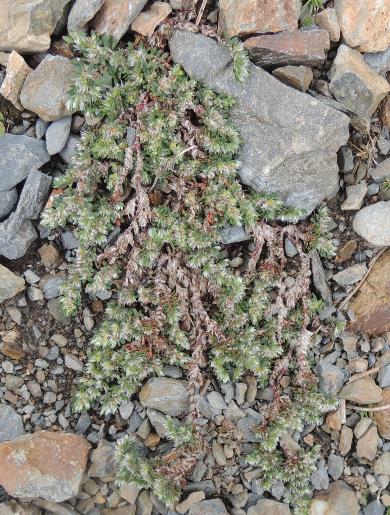 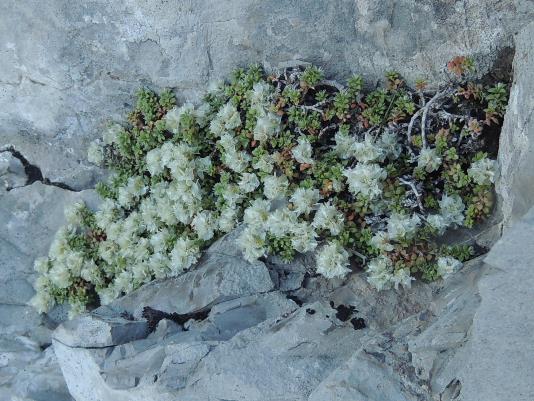 P. kapela
subsp. serpyllifolia
Feuilles opposées stipulées
Simples entières suborbiculaires → lancéolées
P. polygonifolia
V. Guérin
Cymes axillaires ou terminales en glomérules denses
Bractées membraneuses argentées  grandes >> fleurs ou courtes << fleurs (P. echinulata)
Le genre Paronychia (2)
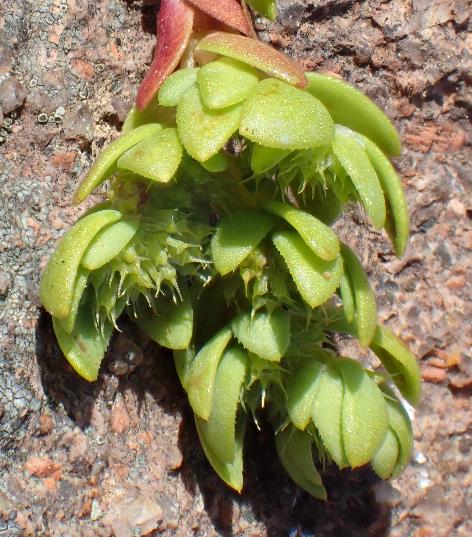 P. echinulata
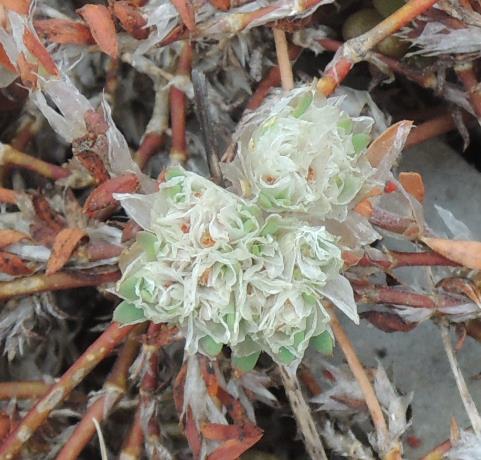 P. argentea
Identification
V. Guérin
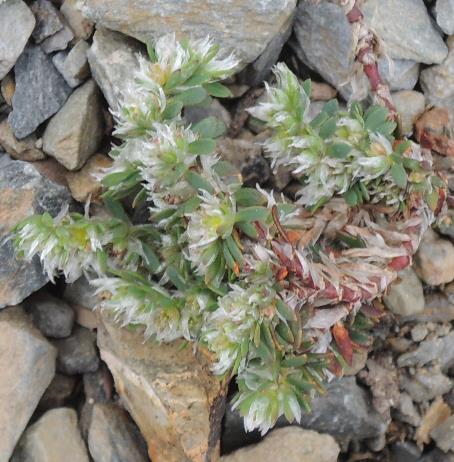 P. polygonifolia
P. kapela
subsp. serpyllifolia
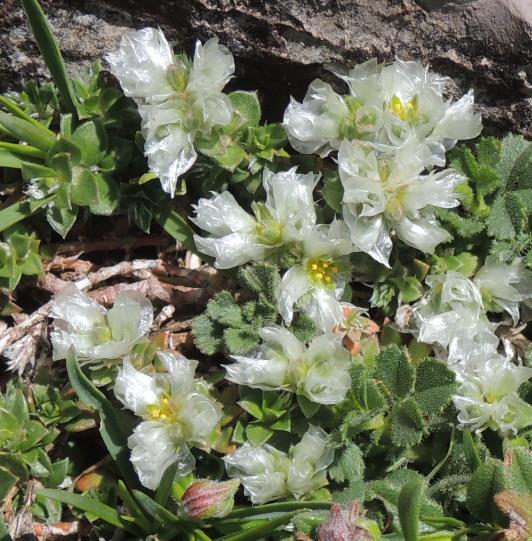 V. Guérin
Petites fleurs hermaphrodites actinomorphes 
Pentamères : 5 sépales libres
       pétales très réduits ; 5 étamines
Ovaire libre dans coupe calicinale = fleurs périgynes ; 2 stigmates
Le genre Paronychia (3)
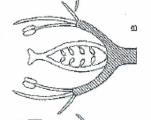 P. argentea
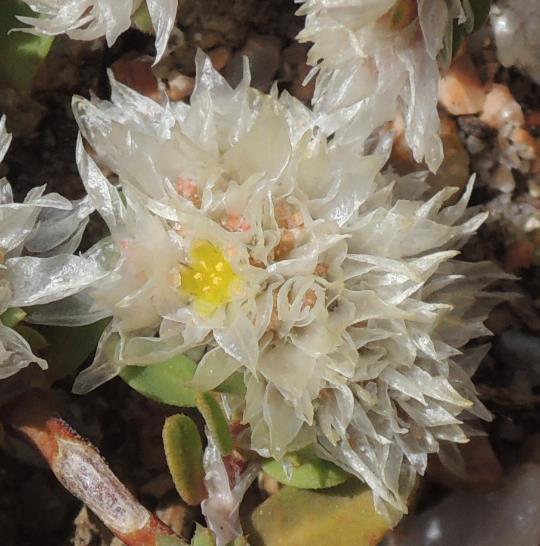 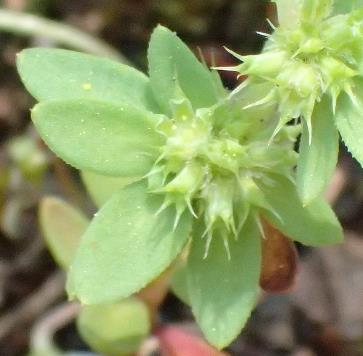 P. echinulata
Identification
Fruit sec 1 graine péricarpe membraneux se déchirant
"Utricule" disséminé avec le calice persistant
V. Guérin
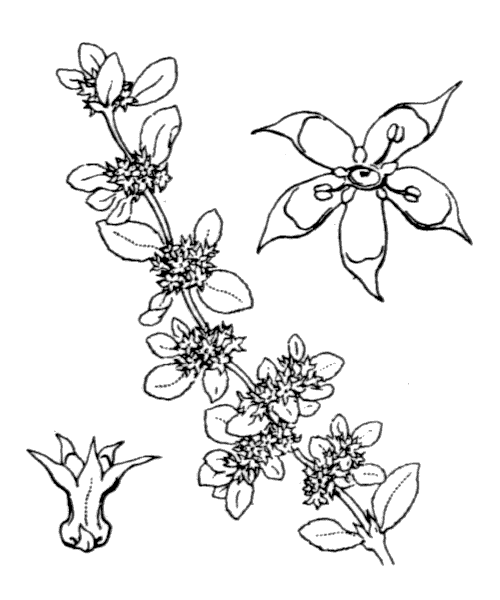 Paronychia
P. echinulata
Fleurs pentamères
Pétales très réduits
Ovaire libre dans 
coupe calicinale
2 stigmates
"Utricule" disséminé
avec le calice
Feuilles stipulées
1/1
Afrique du Nord, Europe méridionale
Chaetonychia cymosa (Paronychia cymosa) (1)
Plante herbacée annuelle 5-20 cm 
Tige dressée filiforme  pubescente 5-20 cm
Ramification dichotome
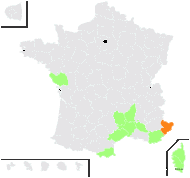 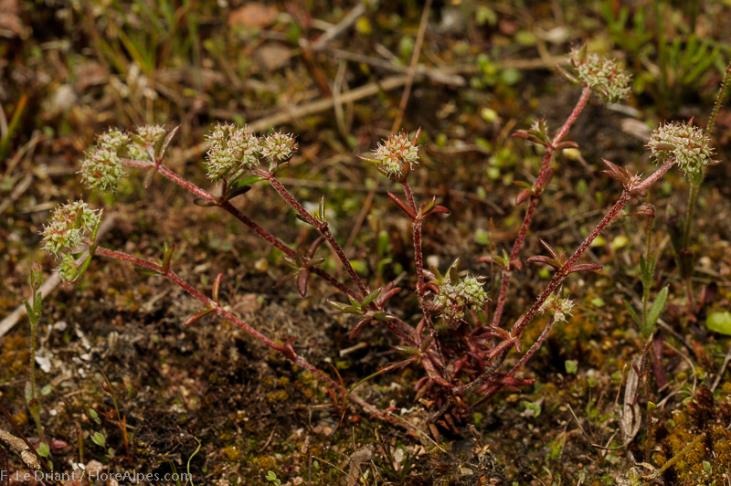 F. Le Driant
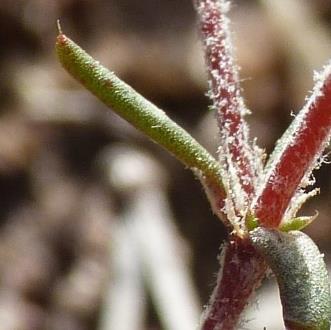 Chaetonychia cymosa (2)
Feuilles stipulées pseudo-verticillées par 4
Simples linéaires charnues aristées
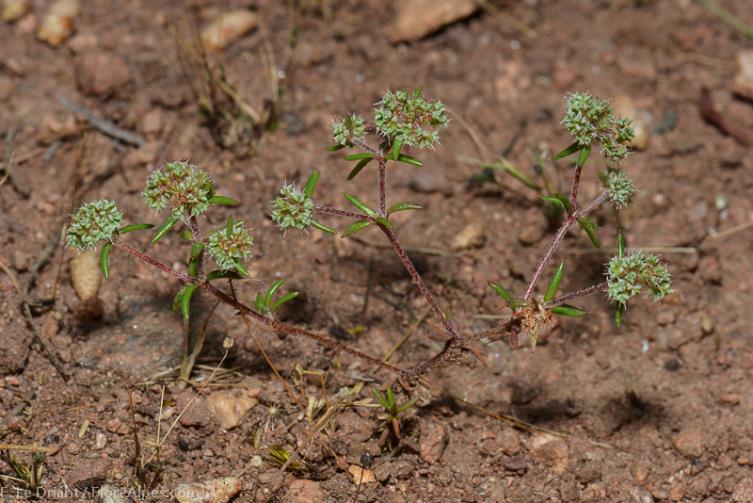 D. Duveau
F. Le Driant
Petites fleurs hermaphrodites actinomorphes blanchâtres
5 sépales libres inégaux, scarieux au sommet, en capuchon, aristés
Apétales
5 étamines
Ovaire supère ; 2 stigmates
Chaetonychia cymosa (3)
Cymes composées terminales denses, en glomérules
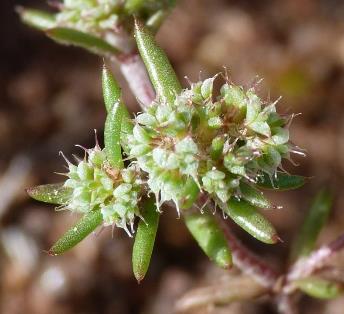 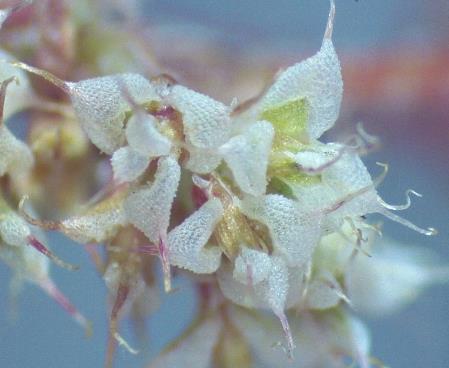 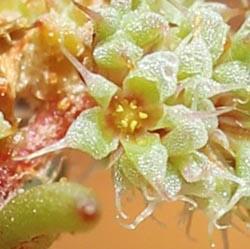 D. Duveau
JC Ory
Fruit sec 1 graine idem Paronychia
Plantume de
Provenço
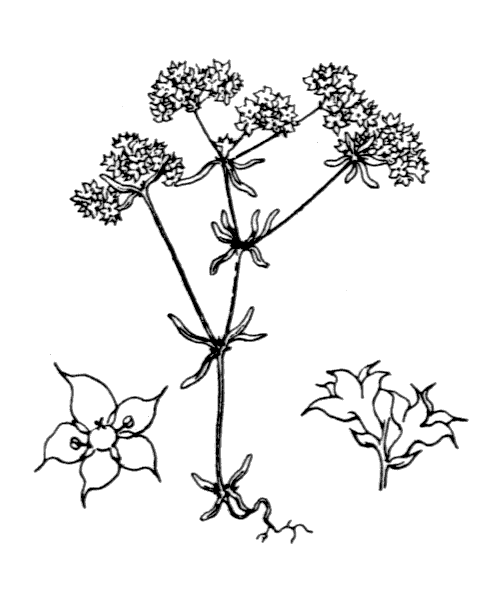 Chaetonychia cymosa
Feuilles stipulées
Pseudoverticillées par 4
Linéaires
"Utricule" disséminé
avec le calice
5 sépales cucculés aristés
0 pétales
Tige dressée
2 stigmates
Illecebrum verticillatum (1)
1/1
Europe méridionale et centrale, Afrique du Nord, Macaronésie
Plante herbacée annuelle
Tiges étalées, radicantes, rougeâtres
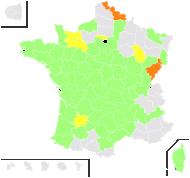 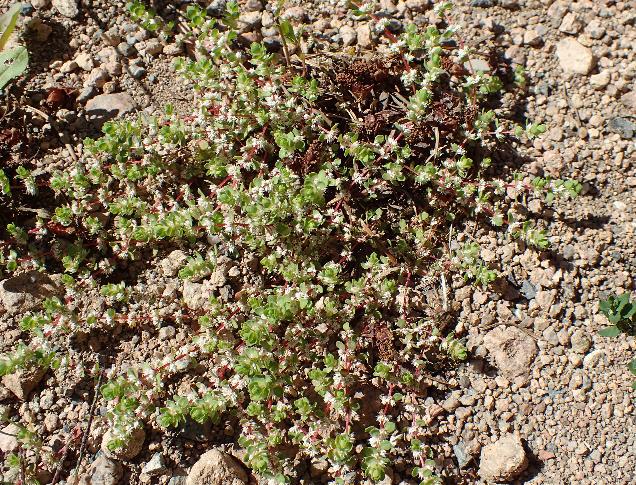 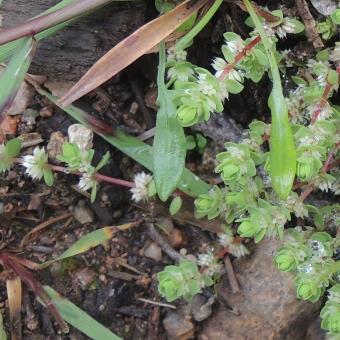 V. Guérin
Illecebrum verticillatum (2)
Fleurs blanchâtres
Pseudo-verticilles à l’aisselle des feuilles
Feuilles opposées stipulées
Simples entières elliptiques
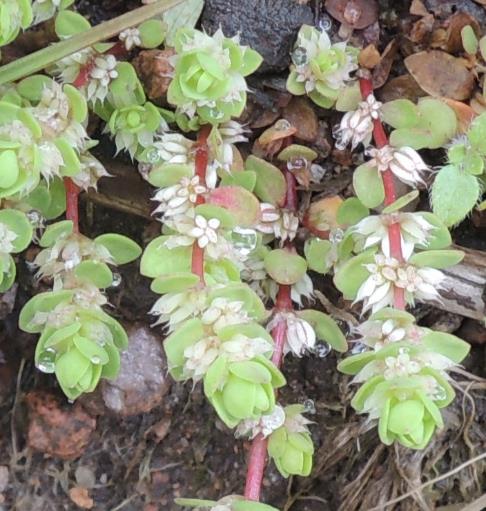 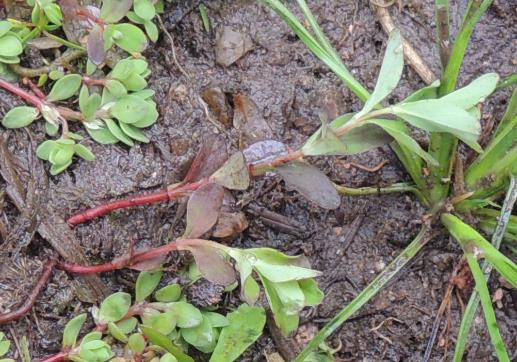 V. Guérin
Illecebrum verticillatum (3)
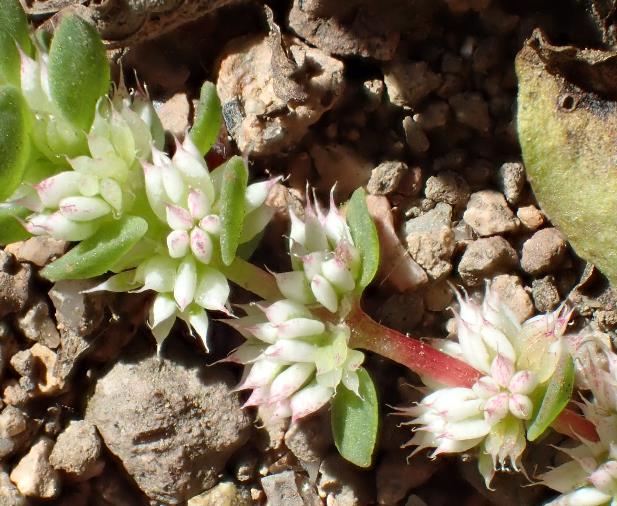 Fleurs hermaphrodites actinomorphes 
Pentamères : 5 sépales blancs  en capuchon devenant épais et spongieux après la floraison, terminés par une arête rigide, 5 pétales rudimentaires, 5 étamines
Ovaire libre supère ; 2 stigmates sessiles
Fruit sec 1 graine disséminé par le vent  avec le calice persistant
V. Guérin
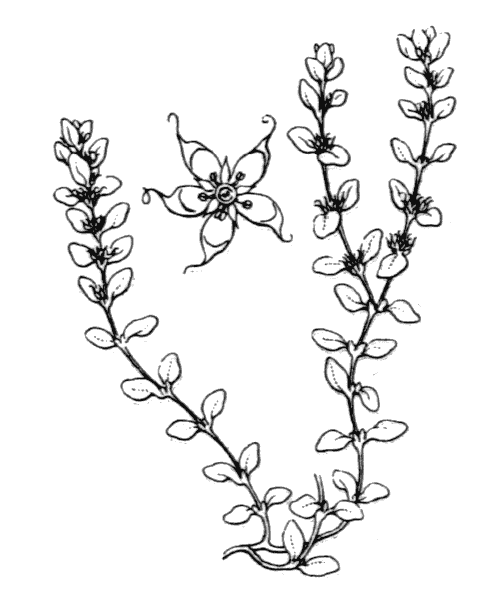 Sépales cucculés aristés
→ épais spongieux
Illecebrum verticillatum
Pétales très réduits
2 stigmates
Fleurs pentamères
en pseudoverticilles
Feuilles
 stipulées
Tiges étalées 
rougeâtres
"Utricule" disséminé
avec le calice
1/7
Méditerranéen, saharo-sindien
Loeflingia hispanica (1)
Plante herbacée annuelle
3-8 cm, pubescente glanduleuse
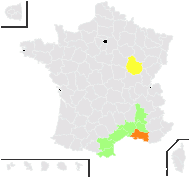 Feuilles < 1 cm opposées simples entières linéaires
Stipules sétacées soudées à la base des feuilles
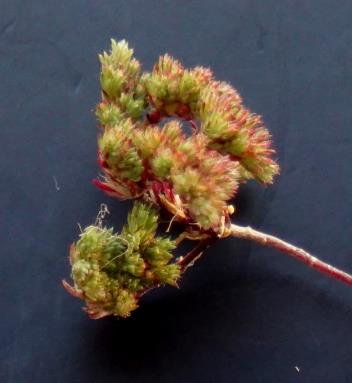 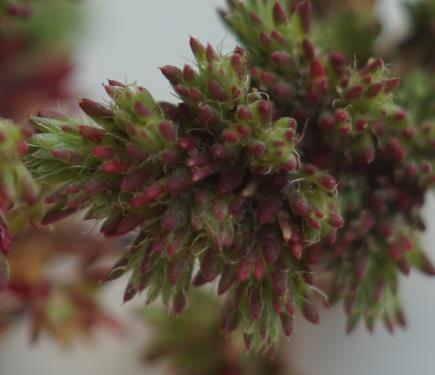 D. Roubaudi
Loeflingia hispanica (2)
Cymes axillaires spiciformes tout le long de la tige
Petites fleurs  2,5-3,5 mm hermaphrodites actinomorphes 
Pentamères : 5 sépales libres inégaux, les  3 externes munis de 2 longues arêtes latérales
       3-5 pétales entiers blancs << sépales, 3-5 étamines
Ovaire supère ; 1 style, 3 stigmates
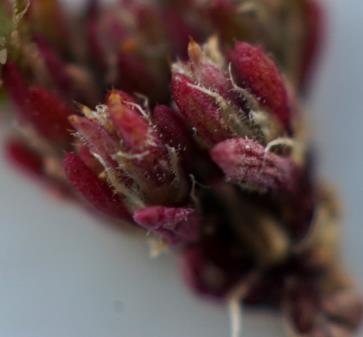 Fruit : capsule s’ouvrant par 3 valves
D. Roubaudi
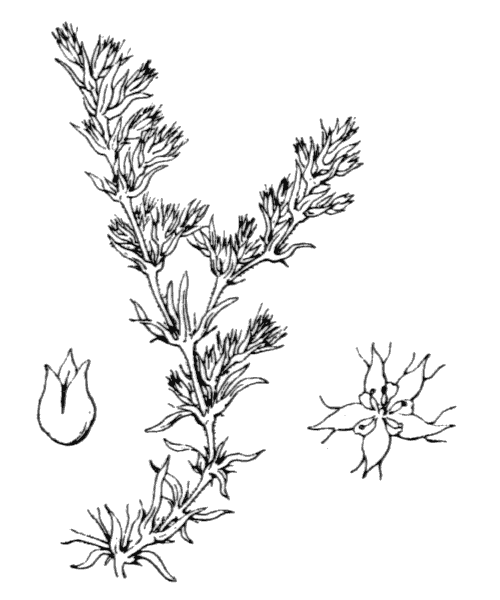 Loeflingia hispanica
Fleurs pentamères
Sépales à 2 arêtes latérales
Pétales blancs << sépales
3 stigmates
Capsule à
 3 valves
Feuilles stipulées
linéaires
Petite plante
2/16
Subcosmopolite
Le genre Polycarpon (1)
Plantes herbacées annuelles ou vivaces glabres
Feuilles opposées ou pseudo-verticillées par 4
Simples entières obovales ; stipules membraneuses ; parfois +/- charnues
P. tetraphyllum
ssp. tetraphyllum
P. polycarpoides
ssp. catalaunicum
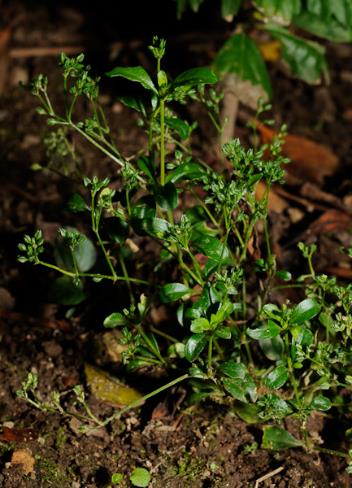 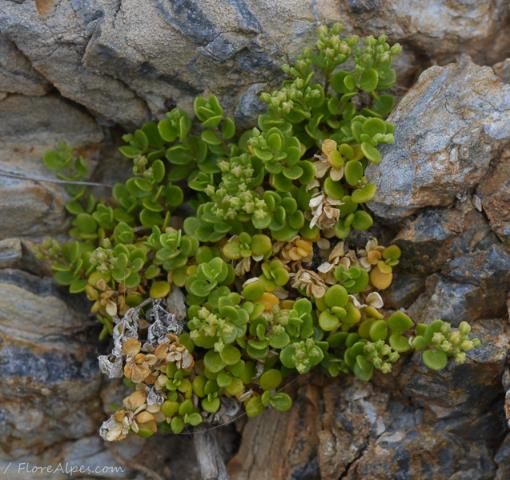 F. Le Driant
Le genre Polycarpon (2)
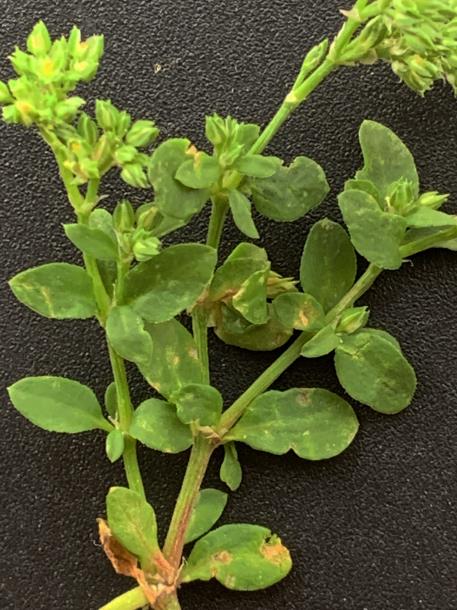 Cymes dichotomes terminales
Bractées scarieuses
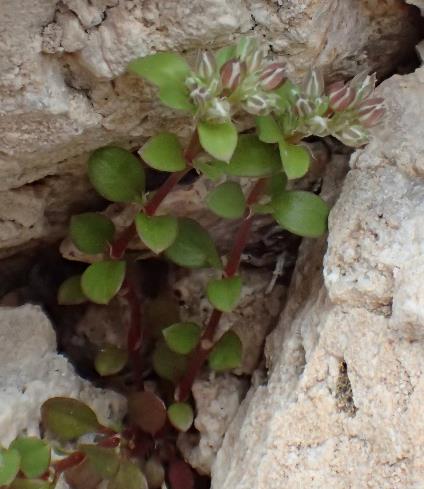 D. Roubaudi
P. tetraphyllum
ssp. tetraphyllum
V. Guérin
Fleurs hermaphrodites actinomorphes 
Pentamères : 5 sépales libres carénés cucculés, 5 pétales entiers blancs <<  ou ≈ sépales linéaires ou oblongs, 3-5 étamines
Ovaire supère ; 1 style, 3 stigmates
Le genre Polycarpon (3)
Capsule s’ouvrant 
       par 3 valves
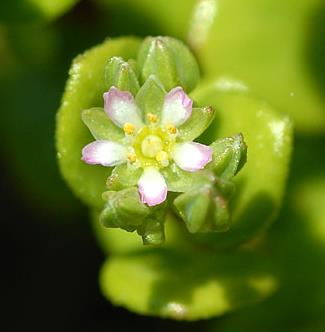 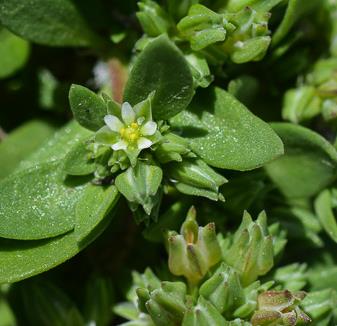 P. tetraphyllum
ssp. alsinifolium
P. polycarpoides
ssp. catalaunicum
F. Le Driant
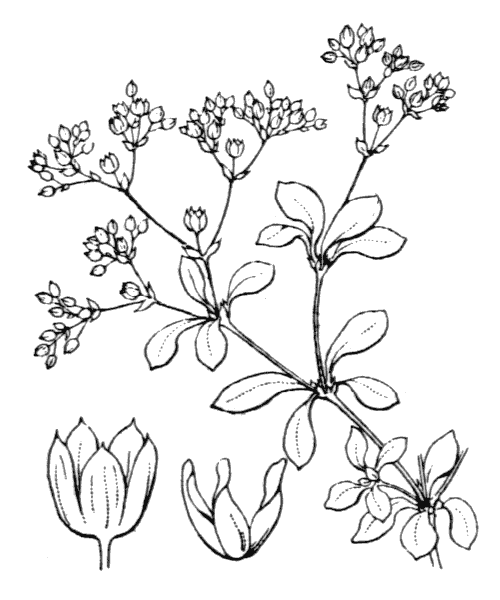 Polycarpon
P. tetraphyllum
Fleurs pentamères
Sépales cucculés
Pétales blancs
3 stigmates
Feuilles 
stipulées
Capsule à 3 valves
15/≈ 30
Genre tempéré Eurasiatique, N-Patagonie
Le genre Spergula (1) incl. Spergularia
Plantes herbacées annuelles ou vivaces
S. pentandra
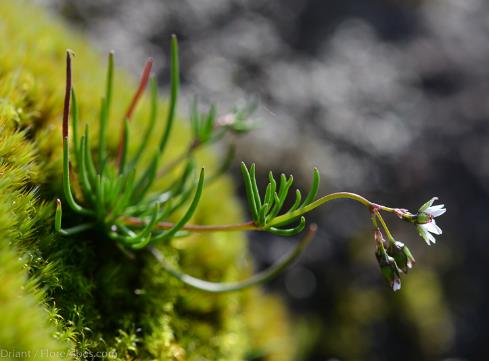 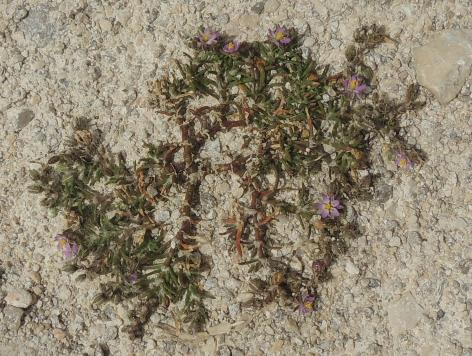 S. rubra
F. Le Driant
V. Guérin
Le genre Spergula (2)
Feuilles simples sessiles entières 
Feuilles linéaires pseudo-verticillées (ex Spergula) ou opposées (ex Spergularia) 
Stipules membraneuses
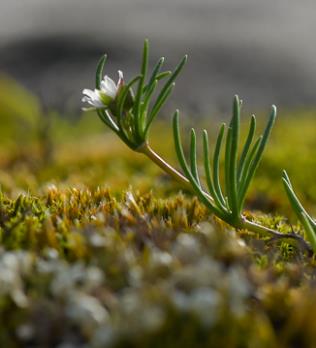 S. pentandra
S. macrorhiza
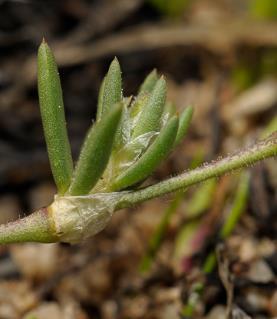 S. segetalis
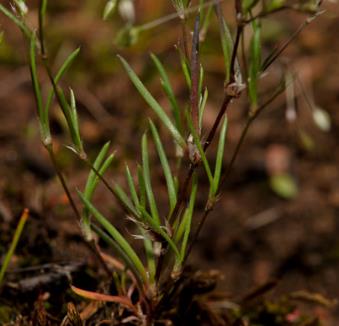 Identification
F. Le Driant
Fleurs hermaphrodites actinomorphes 
Pentamères : 5 sépales libres, 5 pétales entiers, 1-10 étamines
Ovaire supère uniloculaire ; 3 ou 5 styles
Le genre Spergula (3)
Cymes
S. pentandra
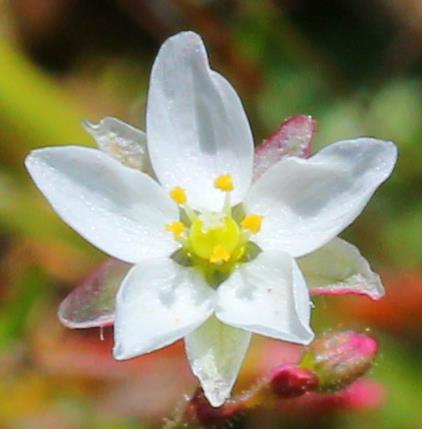 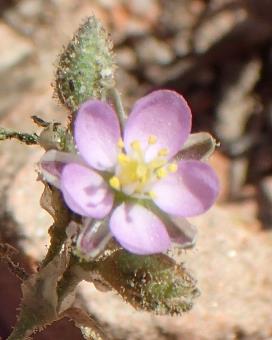 S. rubra
Identification
M. Portas
V. Guérin
Capsule s’ouvrant par 3 (ex Spergularia) ou 5 valves (ex Spergula)
Le genre Spergula (4)
Graines
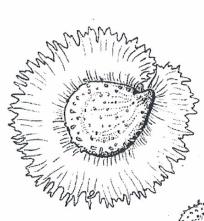 S. pentandra
5 valves
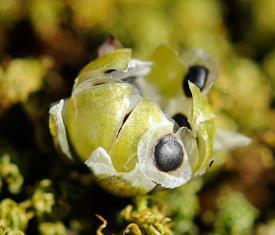 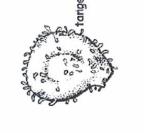 S. tangerina
S. marina
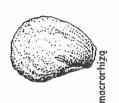 F. Le Driant
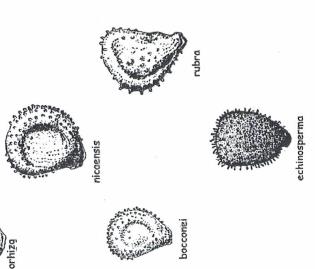 S. macrorhiza
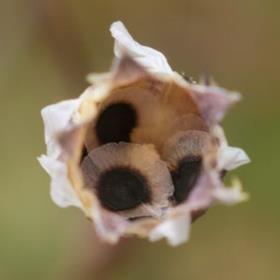 Graines 
ailées
S. marina
S. nicaeensis
Identification
S. bcoconii
S. rubra
S. echinosperma
Spergula
S. segetalis
(Spergularia)
S. pentandra
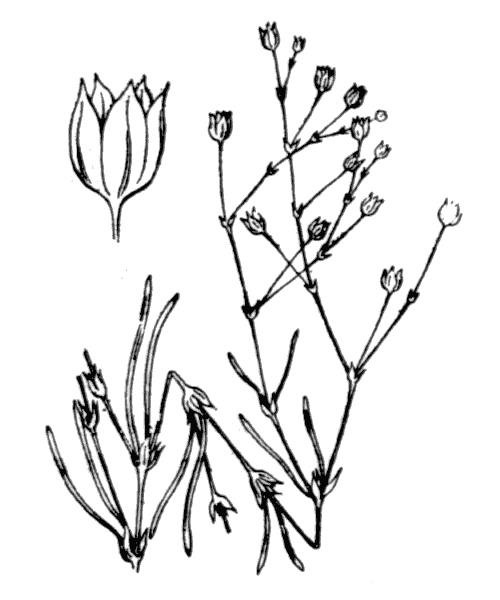 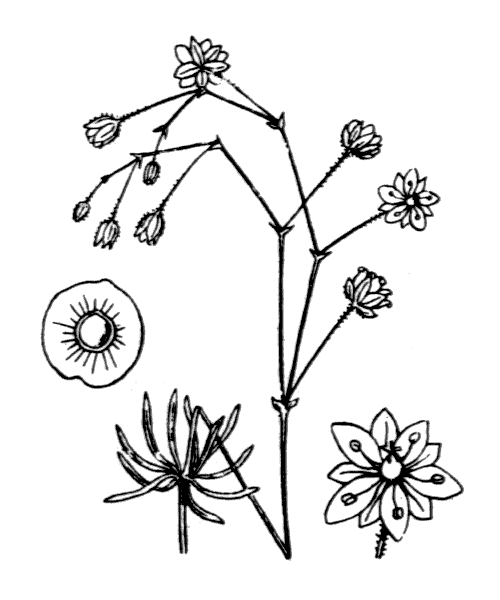 Capsule
5 valves
3 valves
Feuilles stipulées linéaires
pseudoverticillées
opposées
Fleurs pentamères
5 styles
3 styles